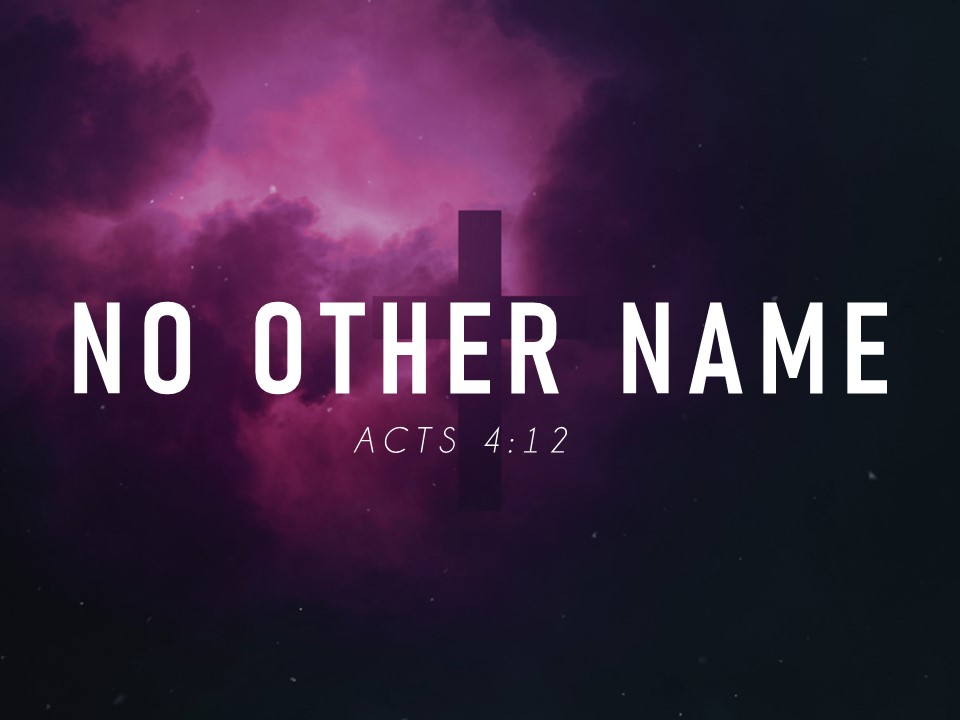 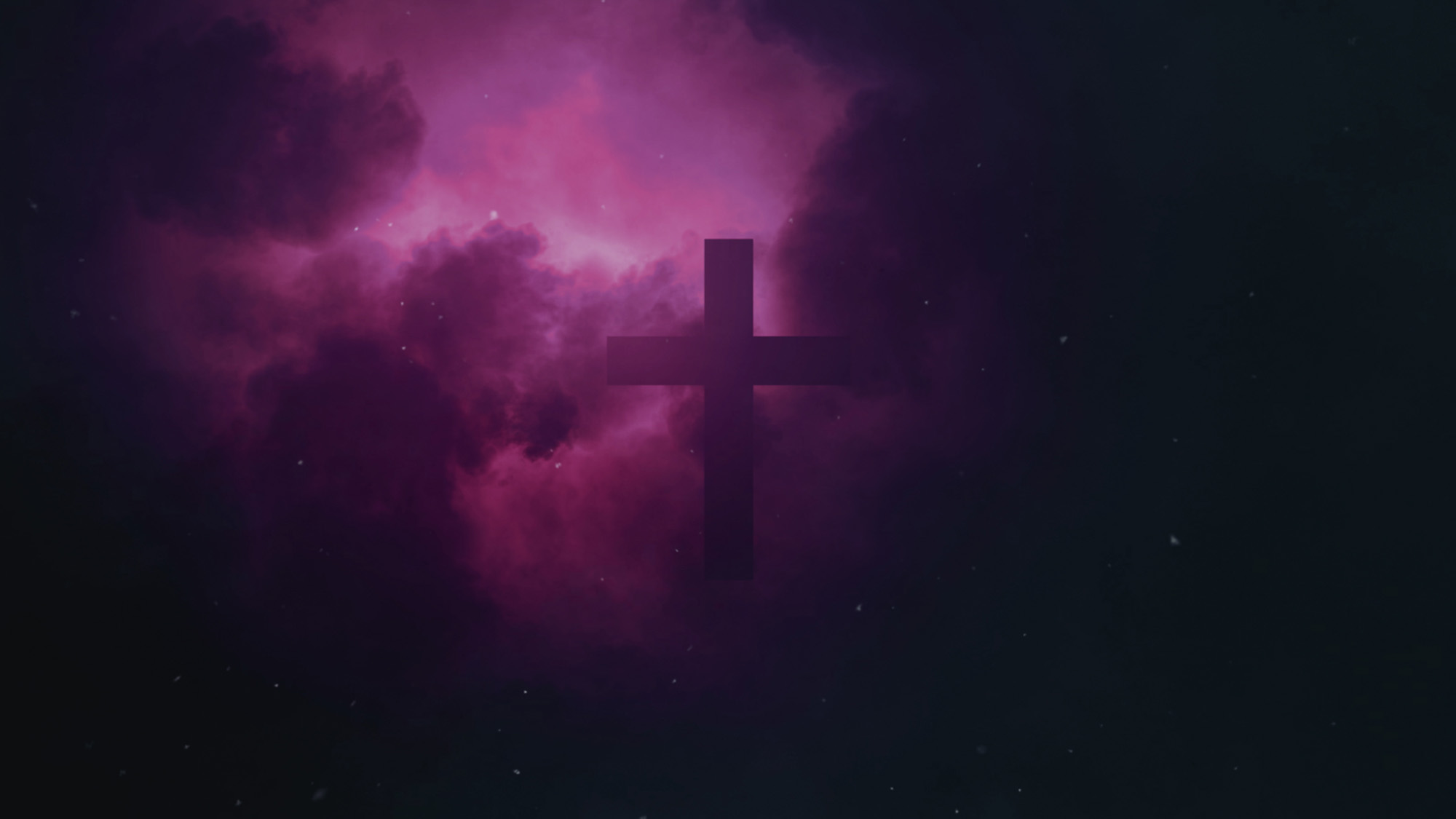 Acts 4:1-22
Page 911 in pew Bible
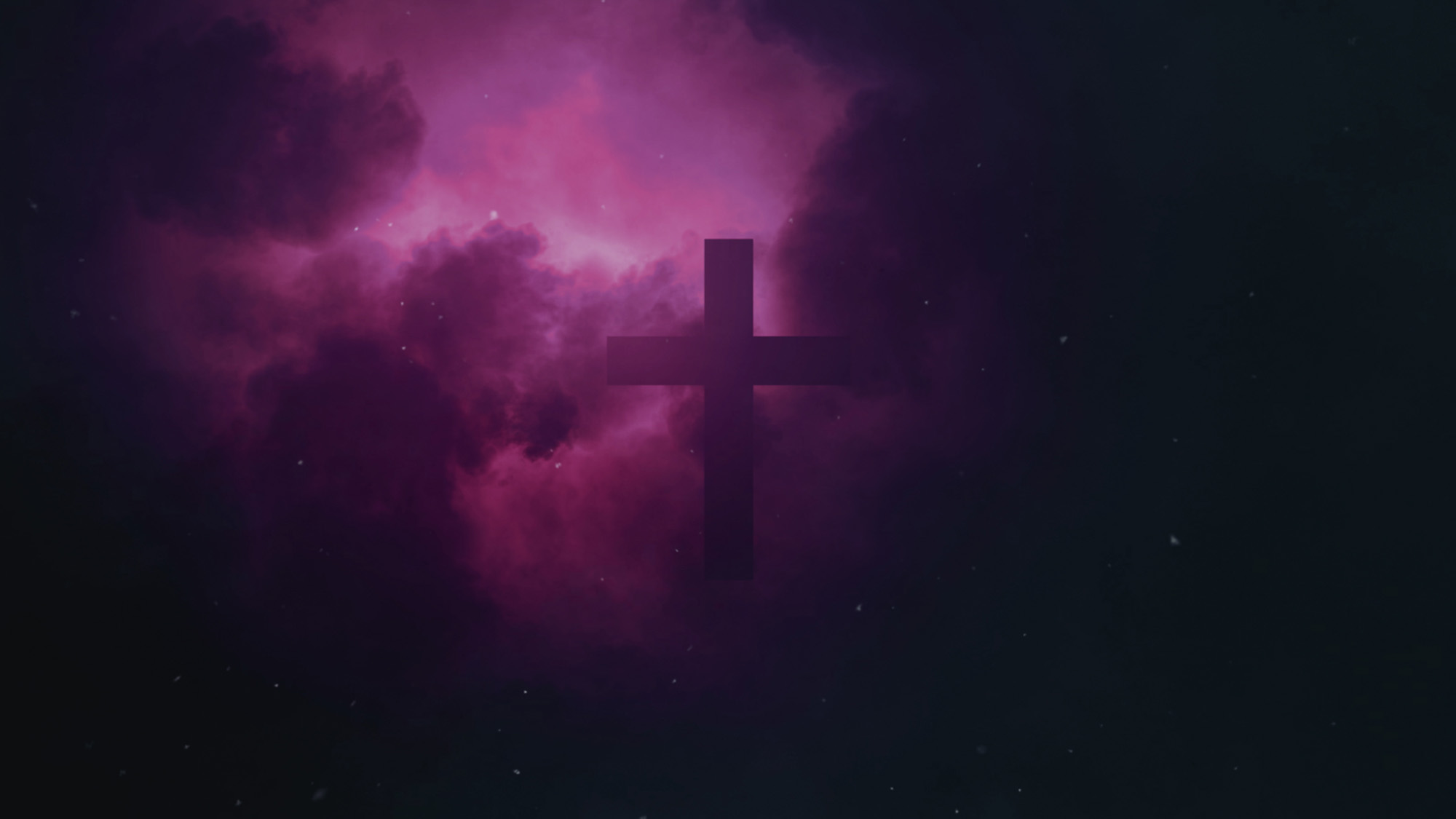 It’s possible to lock up the messenger, but never the message.
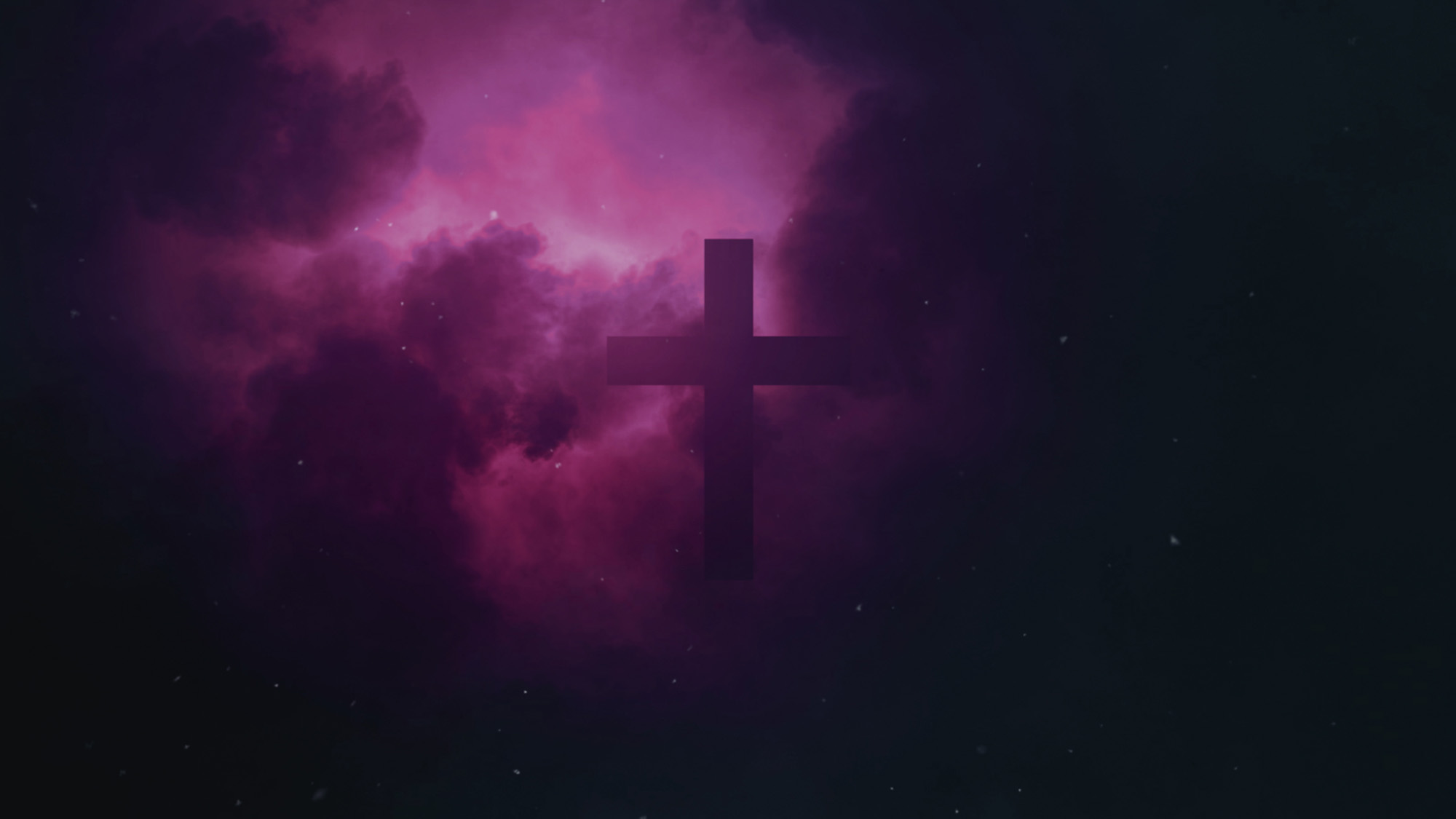 We can speak with conviction when we’re filled with the Spirit-inspired Word.
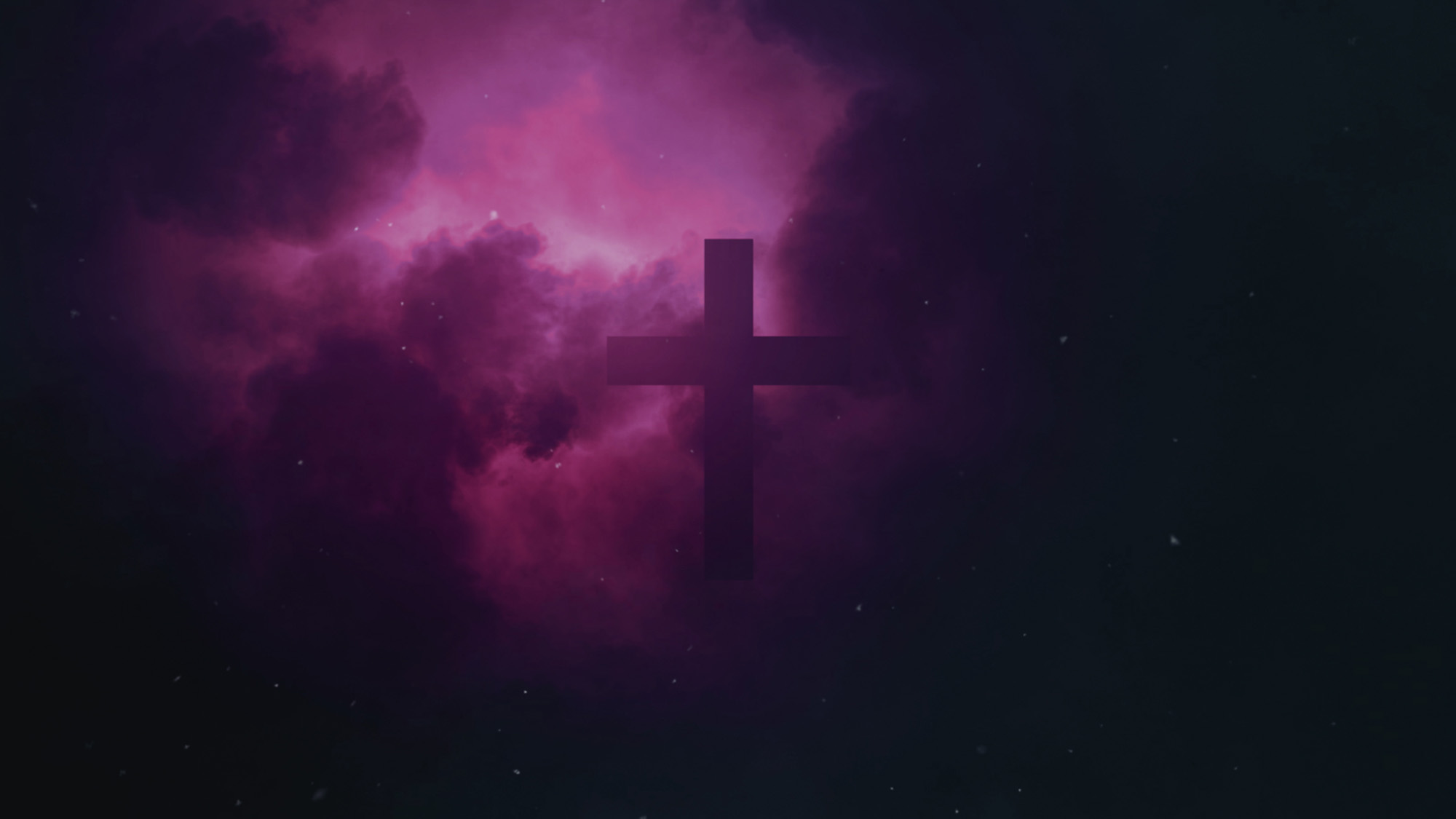 We can never back away from truth, regardless of the circumstances.
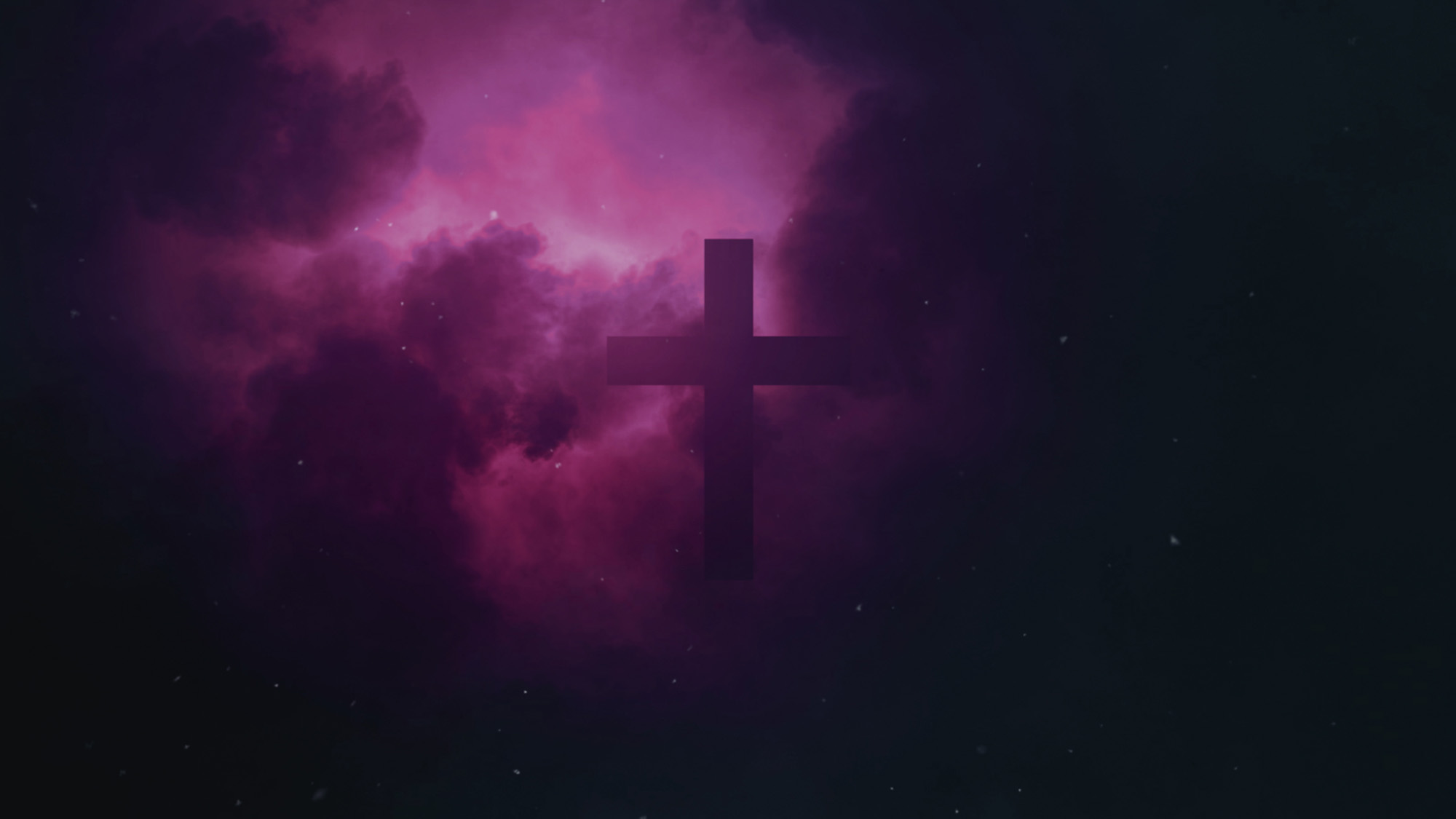 Salvation is found in no other name but Jesus Christ.
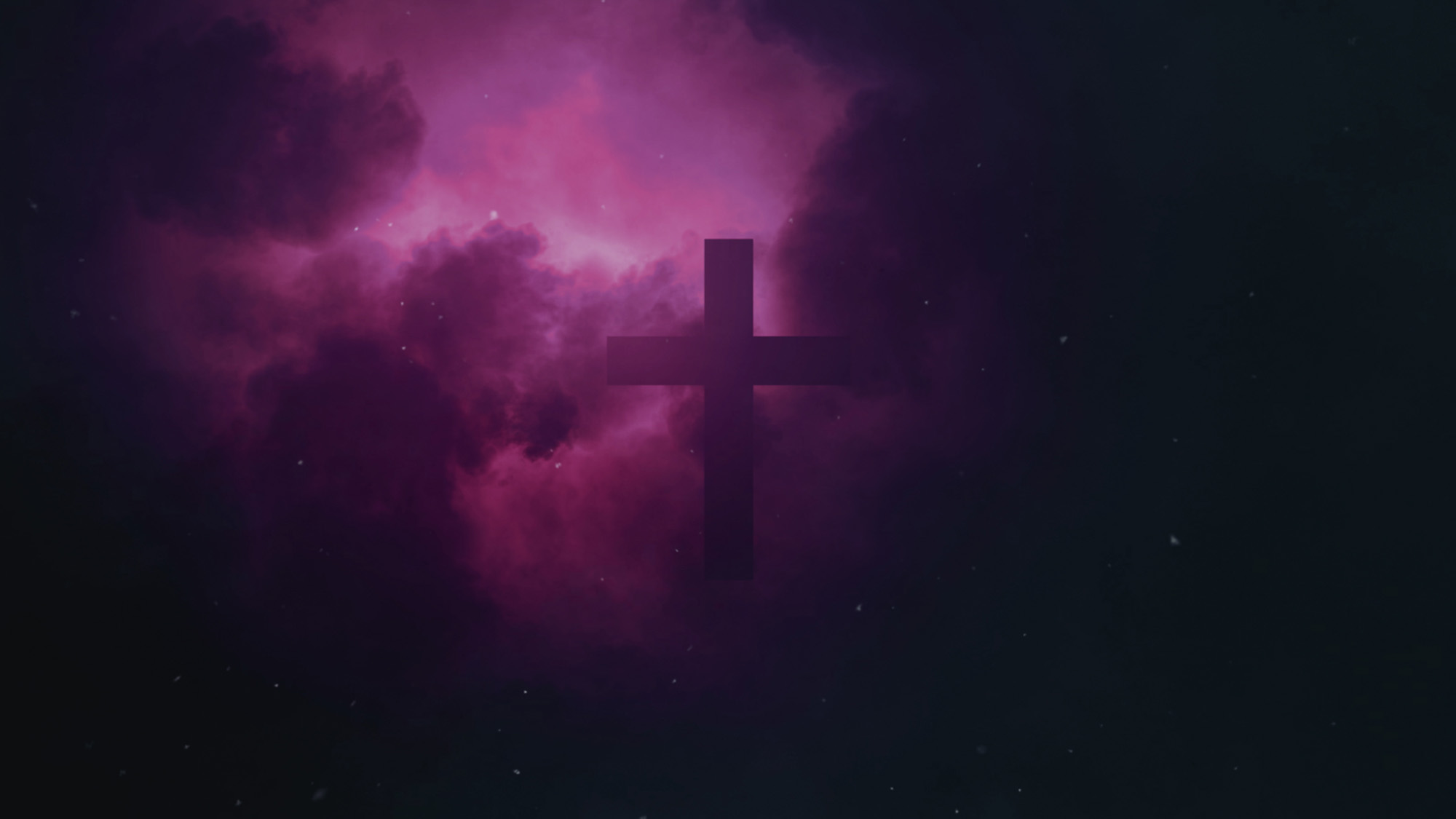 How are you going to respond to the truth and power of Jesus?

See Acts 2:37-38
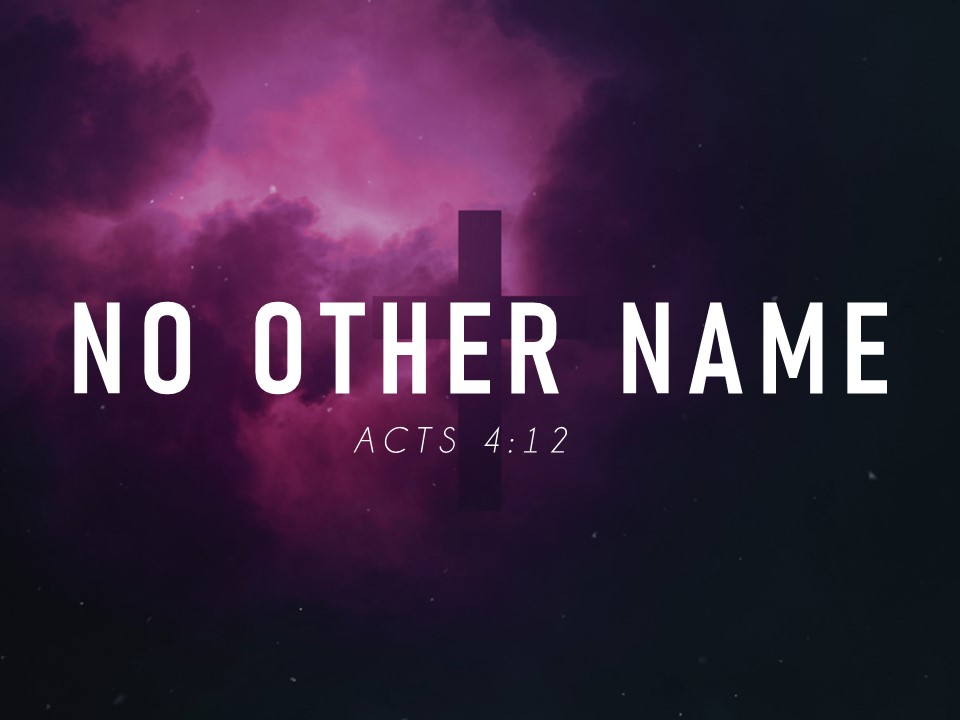 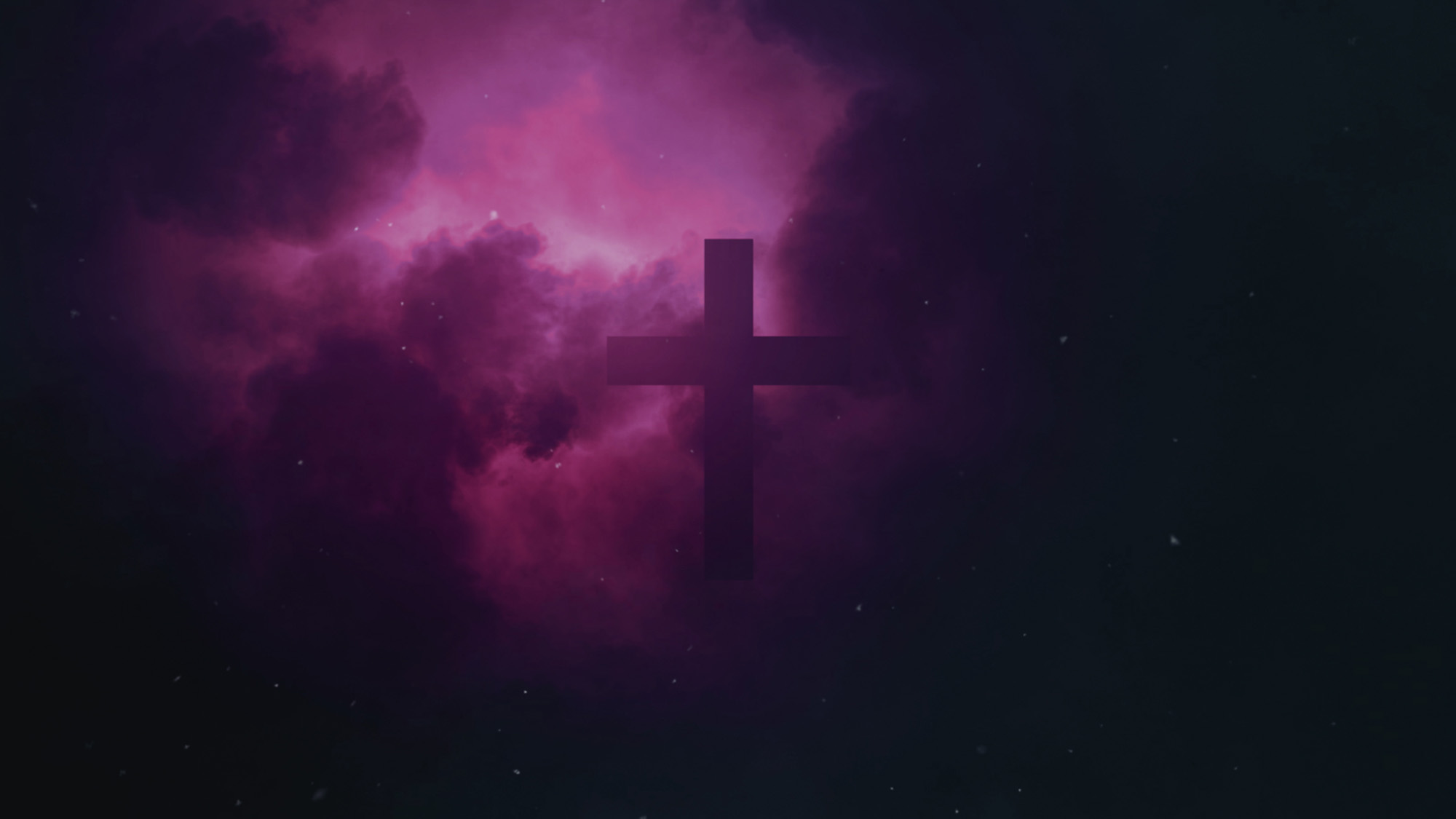 NO OTHER NAME
ACTS 4:12